Welcome to Team CAI
Maximizing Your Membership
Team CAI
CAI is the only nonprofit organization dedicated to providing tools and resources that help community associations meet the needs of their residents.

As a member of CAI, you are part of an international team of more than 31,000 volunteer board members, management professionals and business partners.
The Playing Field
For nearly 40 years, CAI has been the industry leader in building better communities. Your CAI membership opens the door to decision-makers across the marketplace:

300,000 associations
62 million residents
1.8 million association board members
60,000 community managers
10,000 management companies
Your Position
Before you begin marketing with CAI, it is helpful to define your position in the field. This allows you to identify your strengths and focus on your goals. Start by asking yourself:

What is the scope of my business (local, regional, national or international)?
Who is my target audience (management companies, association board members and/or other business partners)?
What is the focus of my product or service (improving association operations, streamlining communications, maximizing assets, protecting property values)?
Suiting Up
Whether you conduct business at the local, national or global level, one of the most important things you can do is let people know you’re in the game. 

Show you’re a member of the team by adding the CAI member logo to your:

Advertisements		Brochures and Flyers
Sales Proposals 		Product Displays
Letterhead			Business Cards
Web Pages			E-Mail Signatures
Suiting Up
Download CAI member logos here:
www.caionline.org/members/Pages/Logos.aspx
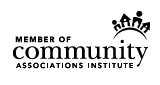 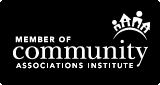 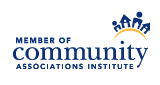 Getting in the Game
Now that you’re suited up, it’s time to get in the game. 

When you join, you’re automatically listed in CAI’s popular Service Directory. This members-only benefit raises your profile and helps you reach buyers and decision makers.  You can also upgrade your listing to add features. Consider it the Team Roster. You’re not in the game until you’re on it, and everyone knows what position you play. 

Visit the CAI Service Directory here:
www.caionline.org/servicedir/
Taking the Field
CAI has 60 chapters worldwide. Each new member is automatically assigned to a chapter based on his or her location. 

Secure the home field advantage by contacting your chapter about getting involved at the local level. If your chapter has a directory, make sure you’re listed.

Find chapter contact information here:
www.caionline.org/chapters/list
Making the Plays
Getting involved with your chapter is where the action really starts, and networking is the name of the game. 

Networking within your chapter is the way to build relationships, meet potential clients and increase your name recognition. 

Attending chapter events is the best way to expand your network and increase your visibility.

Find chapter trade shows here:
www.caionline.org/chapters/Pages/TradeShows.aspx
Becoming an MVP
The most valuable players are experts in their field. Gain name recognition and build a lasting reputation by showing what you know.  

Speak at chapter events and write articles for chapter publications to establish yourself as a “resident expert” and your business as the go-to resource. 

Take advantage of opportunities to share tips and best practices and let members know how your business can help their communities.
Becoming an MVP
The CAI Educated Business Partner distinction is one more way to differentiate yourself. It is awarded to individuals who are affiliated with an active CAI business partner membership and who have successfully completed Business Partner Essentials, a two-part, online course to help product and service providers better understand CAI, community associations and the industry at large. 

You can reference the distinction in any number of ways, including in marketing materials and business proposals and on business cards and websites—as long as it is clearly tied to the individual or individuals who earned it.
Avoiding a Foul
When speaking at events or writing articles for publications, be sure you’re sharing expertise rather than promoting your product or service. 

It may be tempting to see this as an opportunity for free advertising, but if your pitch veers into sales territory, potential clients may cry “foul.”

There are many advertising, exhibit and sponsorship opportunities at the local and national levels to promote your products and services.
Building Your Franchise
More ways to connect with members and expand your reach on a chapter or national level include:

Serving on chapter committees or on special projects
Serving on your chapter’s board or running for a national position
Creating special programs that work with community associations
Developing or adapting products and services to meet community association needs
Speaking at national events
For more information about building your business and making the most of your CAI membership, please contact:

			Marc A. Ingram
			Director, Advertising & Exhibit Sales
			Community Associations Institute
			(888) 224-4321
			mingram@caionline.org